Fokkerij en Voortplanting
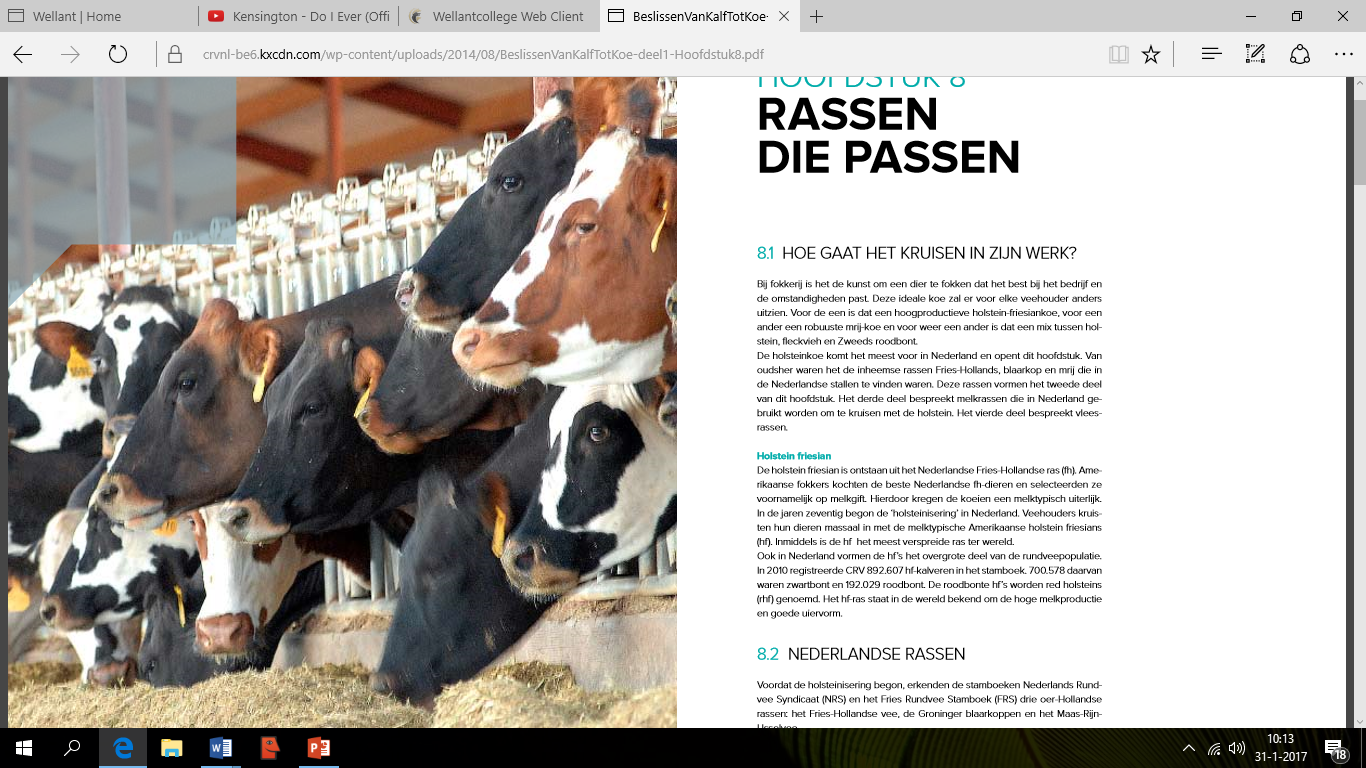 Leertaak 6 
Dierlijke 
productie
Inhoud
Doel
Onderwerpen
Boeken
Rassen
Doel
Je hebt kennis van het geslachtsapparaat van het dier, je hebt inzicht in de factoren die het dierlijk product beïnvloeden.
Je bepaalt deskundig het dekkingstijdstip. Je hebt kennis van vakjargon, je kan veilig werken met dieren en je houdt rekening met dierwelzijn. Je hebt kennis van erfelijkheid
Je hebt kennis van voortplanting, het geboorteproces en veel voorkomende problemen rondom geboorte. Je kan het geboortemoment inschatten.
Onderwerpen
Leertaak 6 Dierlijke productie heeft 3 leereenheden:

Leereenheid 1 Bouw en werking geslachtsorganen
Bouw geslachtsapparaat
Werking cyclus
Afwijkingen en aandoeningen
Onderwerpen
Leertaak 6 Dierlijke productie heeft 3 leereenheden:

Leereenheid 2 Tochtigheid en insemineren
Tochtigheidssignalen en hulpmiddelen
Exterieurbeoordeling en stierkeuze
Basistermen fokkerij, opstellen fokdoel
Insemineren
Dierwelzijn, ethische overwegingen bij fokkerij
Onderwerpen
Leertaak 6 Dierlijke productie heeft 3 leereenheden:

Leereenheid 3 Dracht en geboorte
Dracht, groei van het kalf
Liggingen kalf
Verzorging droge koe
Afkalven: herkennen naderende geboorte, verzorging koe en kalf
Boeken
Vruchtbaarheid – Koesignalen

Beslissen van Kalf tot Koe (digitaal)
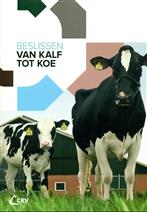 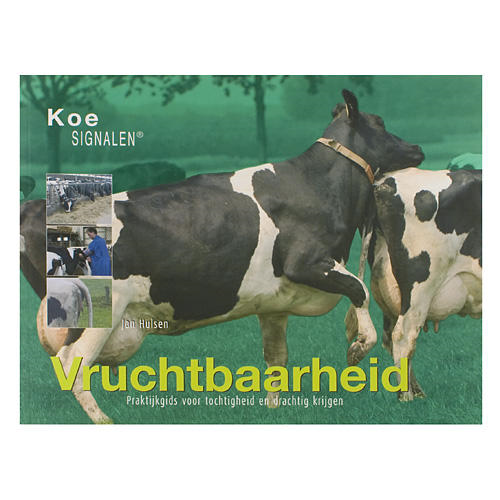 Rassen
Voorkennis activeren
Studiemateriaal
Hoofdstuk 8 Beslissen van Kalf tot Koe
PowerPoint
Inhoud
Ontstaanswijze 
Hedendaagse fokkerij
Holstein Frisian
Kennismaken met rassen
Ontstaan van verschillende rassen
Rundachtigen (Bos Taurus)
Runderen
Oerrund (1627)	Heckrund
Bizons
Wisent
Amerikaanse bizon
Buffels
Wilde waterbuffel
Dwergbuffel
Afrikaanse buffel
Hedendaagse fokkerij
Domesticatie
Selecteren op gewenste eigenschappen
Fokdoelen
Het Rund in Nederland
In 1874 Is het Nederlandsche rundvee stamboek opgericht NRS
1897 Het friesche rundvee stamboek

De stamboeken waren voor zwartbontvee, MRIJ en blaarkoppen
Het rund in Nederland
In 1900 produceerden koeien ongeveer 2.500 liter per jaar.

In 1950 produceerden koeien gemiddeld 3.980 liter per jaar.

In 2006 lag dit gemiddelde op 7.875 liter
Doelen van rassen
Melkproductie
Vleesproductie
Vlees-melk
Melk-vlees
Arbeid
Sport 
Begrazing 
Hobby, parkvee
Holstein Frisian
Meest voorkomende ras in Nederland
Hoogproductief

Nederlandse Fries-Hollandse ras X Amerikaanse Holsteins
Oorspronkelijk
Voor Holsteinisering: drie oer-Hollandse rassen

Fries-Hollands
MRIJ
Groninger Blaarkop
Rassen
Kennismaken met rassen
Nederlands
Buitenlands
Vleesrassen

Meer vraag naar duurzame koe/ minder antibioticagebruik  meer kruisen
Rassen
1. Brown Swiss
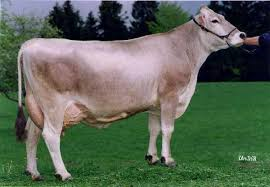 [Speaker Notes: Brown swiss]
2. Groninger Blaarkop
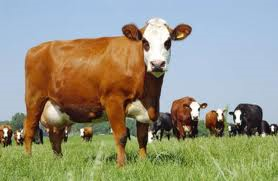 [Speaker Notes: blaarkop]
3. Charolais
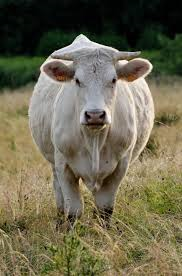 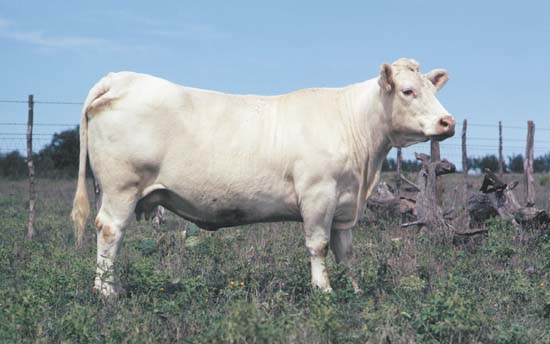 [Speaker Notes: charolais]
4. Blonde d’aquitaine
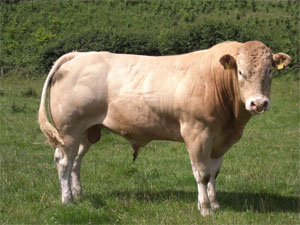 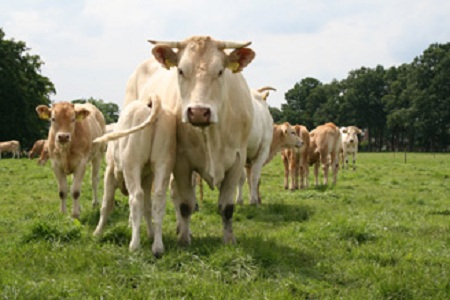 [Speaker Notes: Blonde d’aquitaine]
5. Fries-Hollands rund
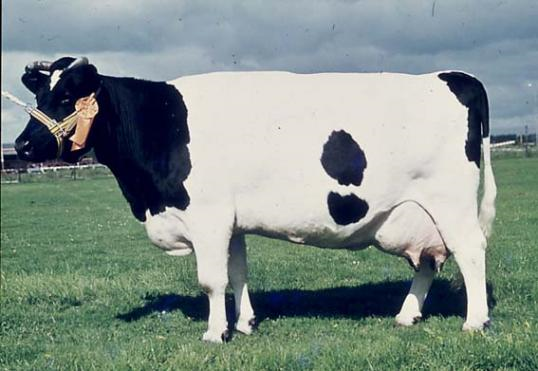 [Speaker Notes: Fries Hollands]
6. Piemontese
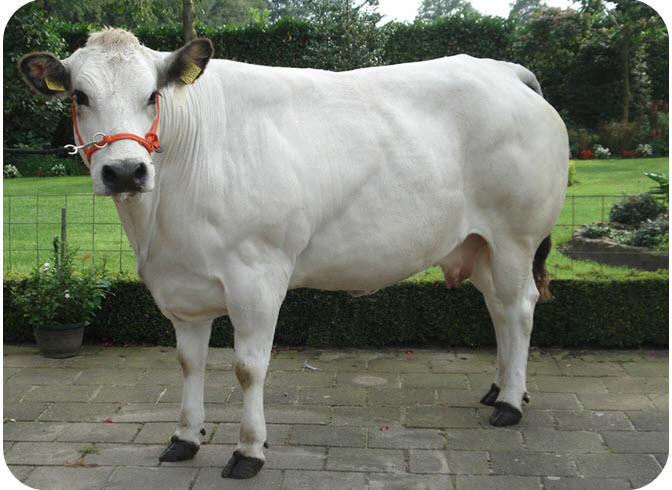 [Speaker Notes: Piemontese]
7. MRIJ
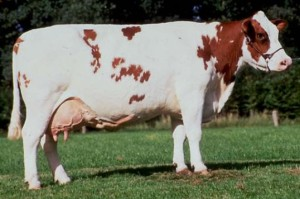 [Speaker Notes: MRIJ]
8. Limousin
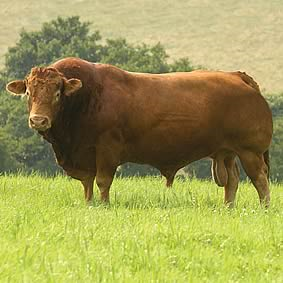 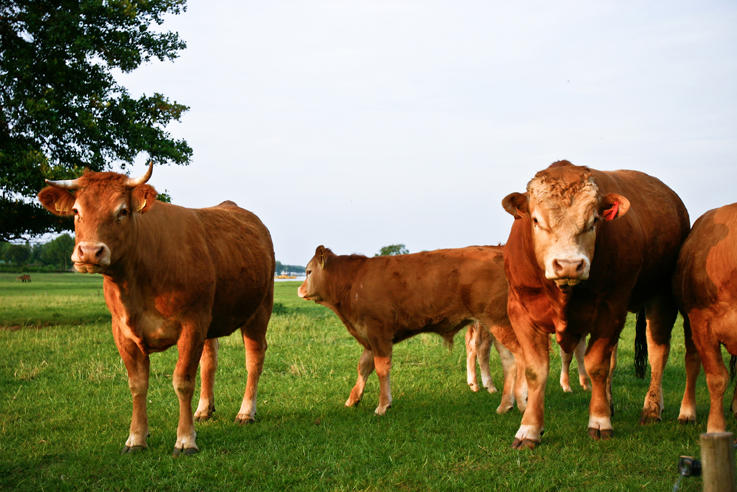 [Speaker Notes: Limousins]
9. Montbéliarde
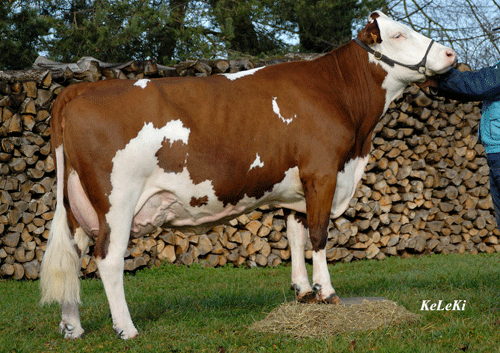 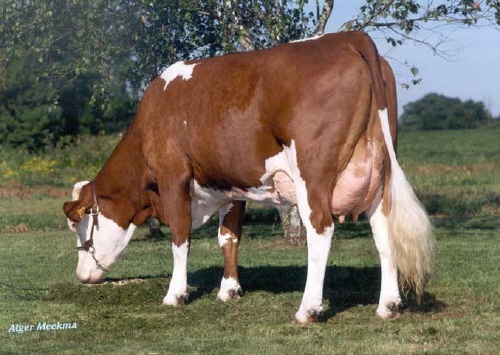 [Speaker Notes: Montbeliarde]
10. Belgisch Witblauwe
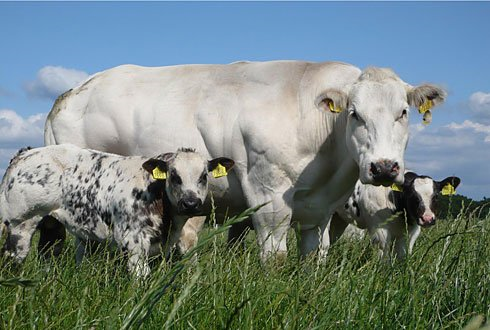 [Speaker Notes: Belgisch Witblauw]
11. Holstein Frisian ZB
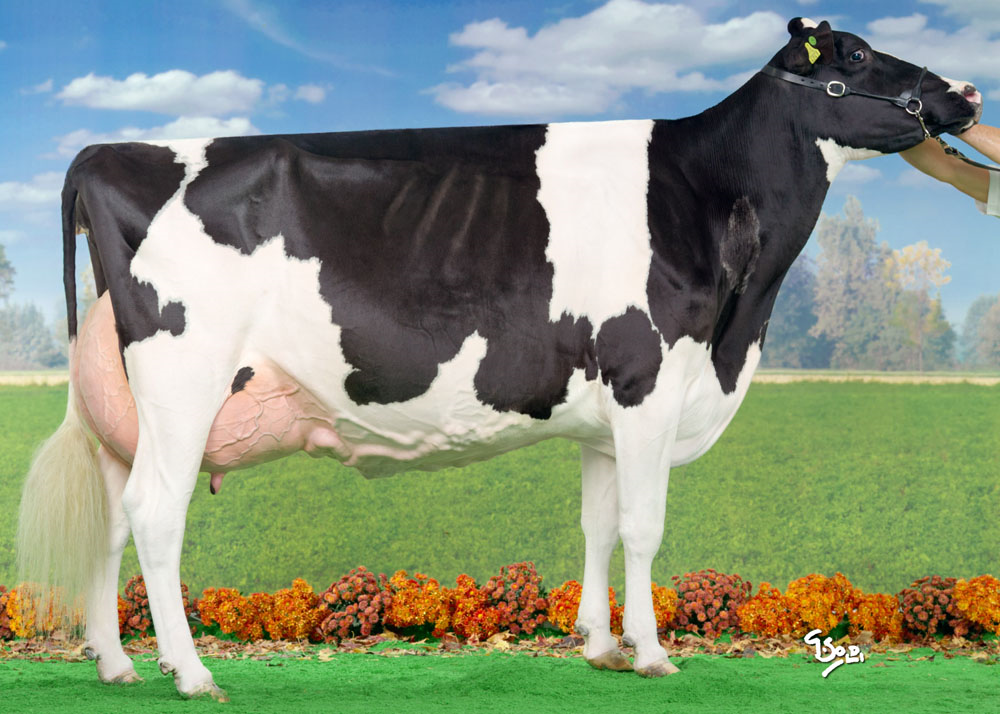 [Speaker Notes: Holstein Frisian]
12. Zweeds Roodbont
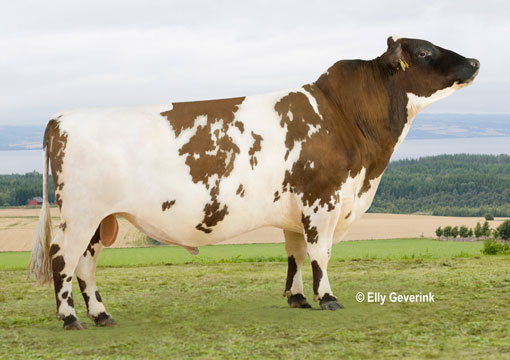 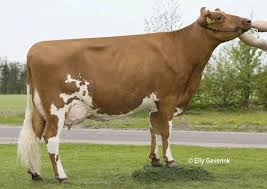 [Speaker Notes: Scandinavisch roodbont]
13. Fleckvieh
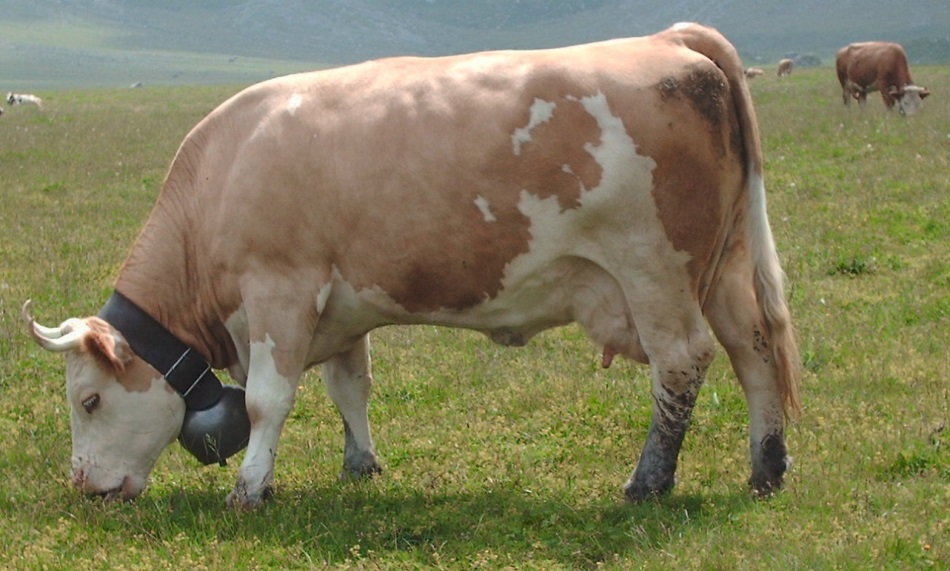 [Speaker Notes: Fleckvieh]
14. Jersey
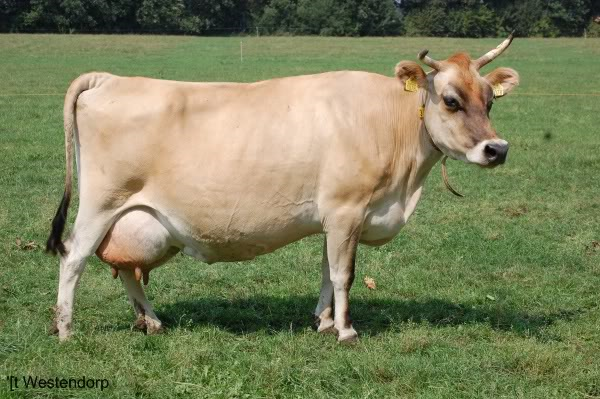 [Speaker Notes: Jersey]
15. Verbeterd Roodbont
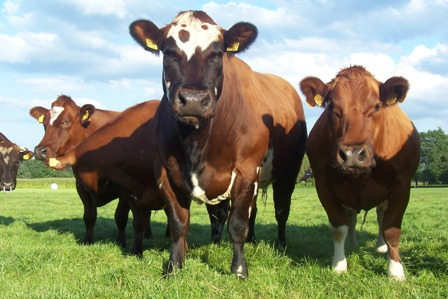 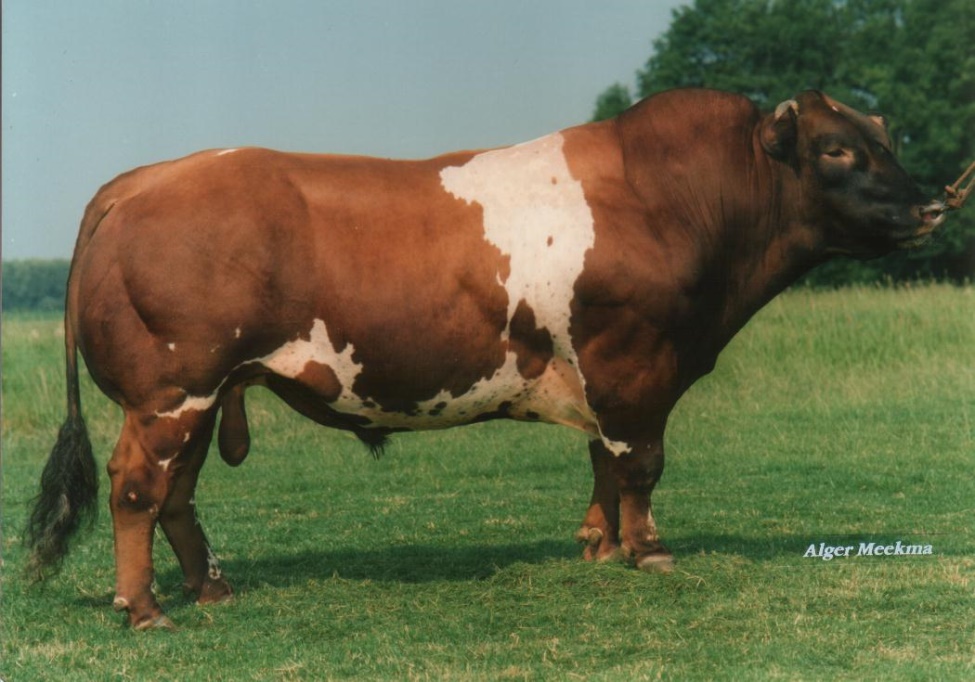 [Speaker Notes: Verbeterd roodbont]
16. Witrik
17. Lakenvelder
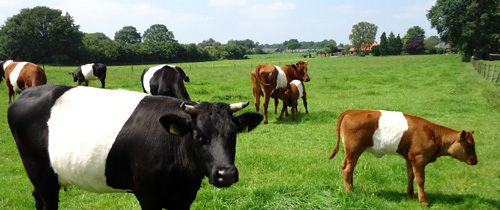 Filmpjes
Spaanse koeien

 Galloway 

 Wagyu
Kruisen
Ken de begrippen!
Doorkruisen:
vb. HF x BS = HF.BS  HF.BS x BS
Terugkruisen: 
veredelingskruising: HF x BS = HF.BS  HF.BS x HF
Rotatiekruising: 
Vb. driewegrotatiekruising: elke keer opnieuw een nieuw ras, vb.  BS x HF x Fleckvieh
Tweewegkruising: 
twee rassen kruisen
Heterosis: 
nakomelingen beter dan het gemiddelde van de ouders
Veredelingskruising: 
zie terugkruisen; je gebruikt één of twee keer een ander ras en gaat dan terug naar oorspronkelijke ras
https://www.youtube.com/watch?v=24zUOyz-NgE
[Speaker Notes: BS = Brown swiss]
Opdracht
Vorm een tweetal.
Maak een presentatie over een koeienras.

Overleg samen welk ras en meld dit bij de docent. 
Dinsdag 14 februari presenteert ieder tweetal zijn uitgekozen koeienras.